Talkshow: Welkom in Amersfoort?!Ervaringen van mensen met een beperking in Amersfoort
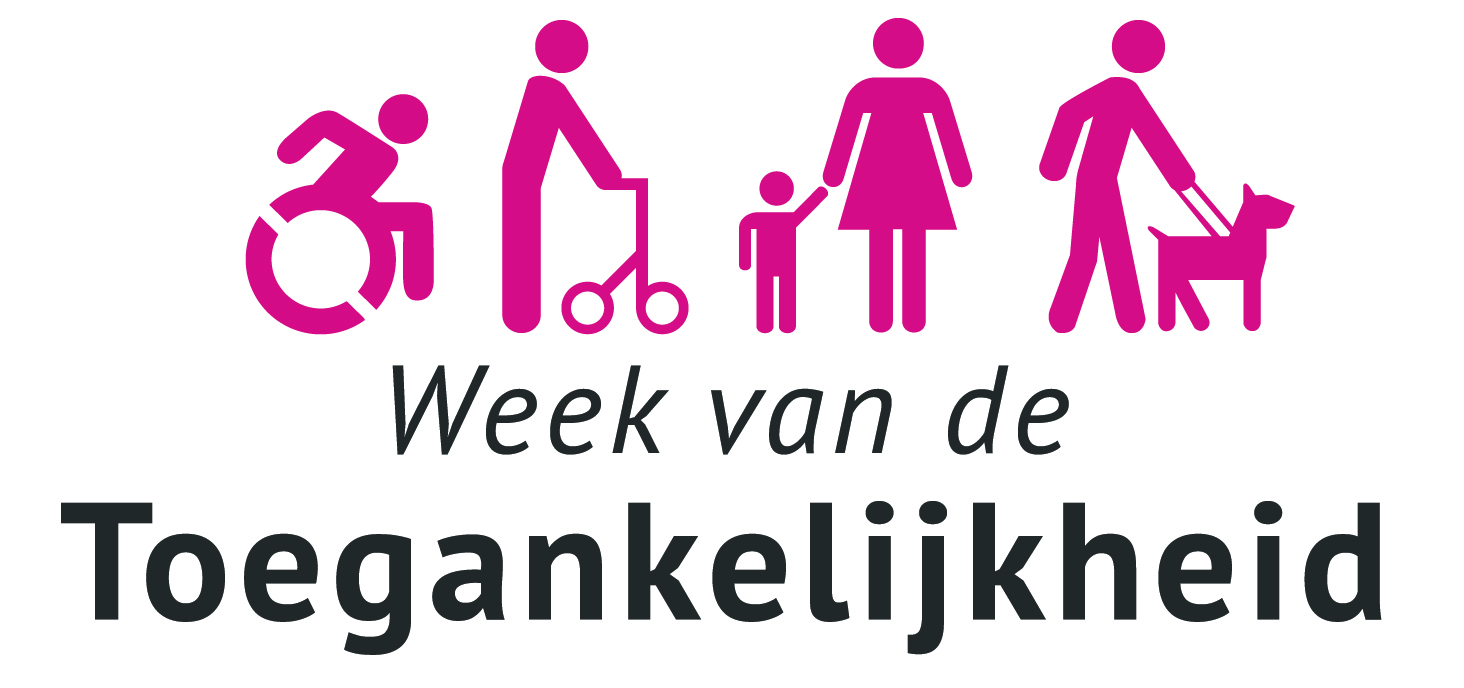 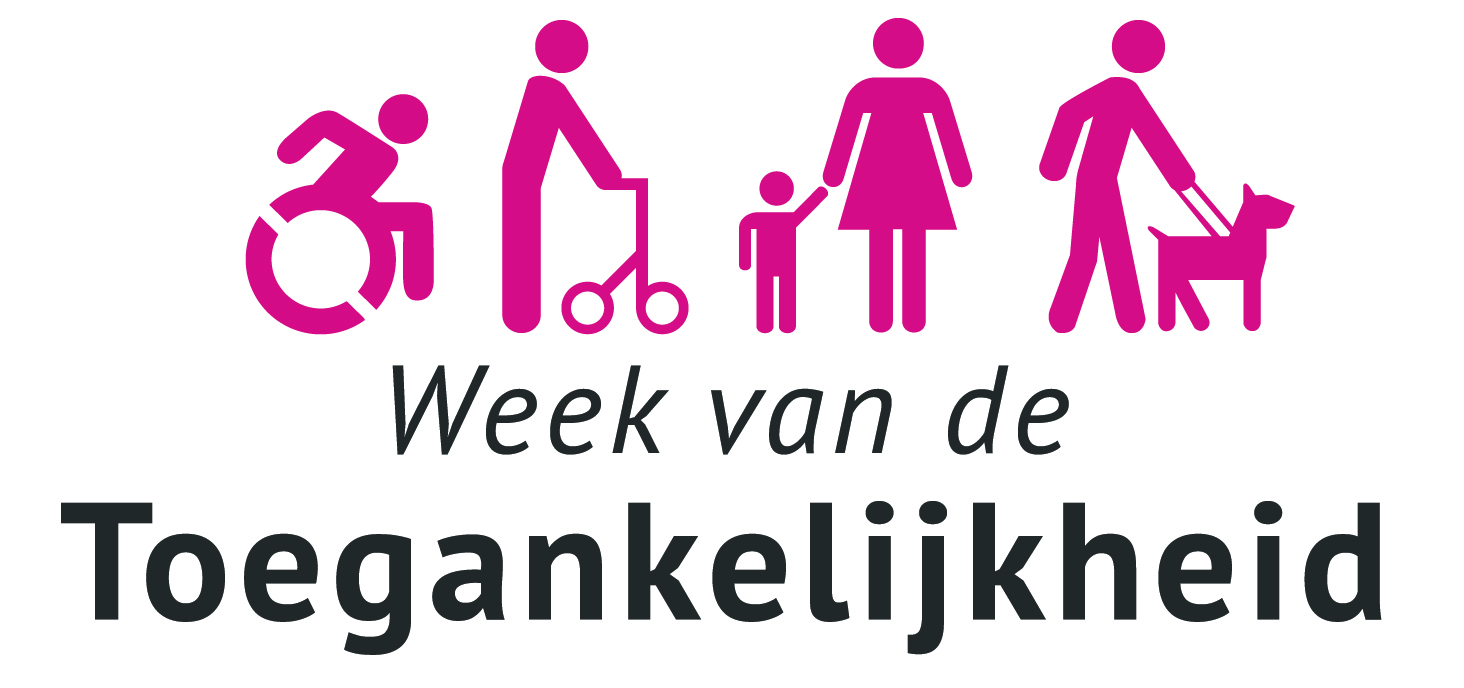 Programma
Je welkom weten

over sociale toegankelijkheid,
meedoen en meetellen
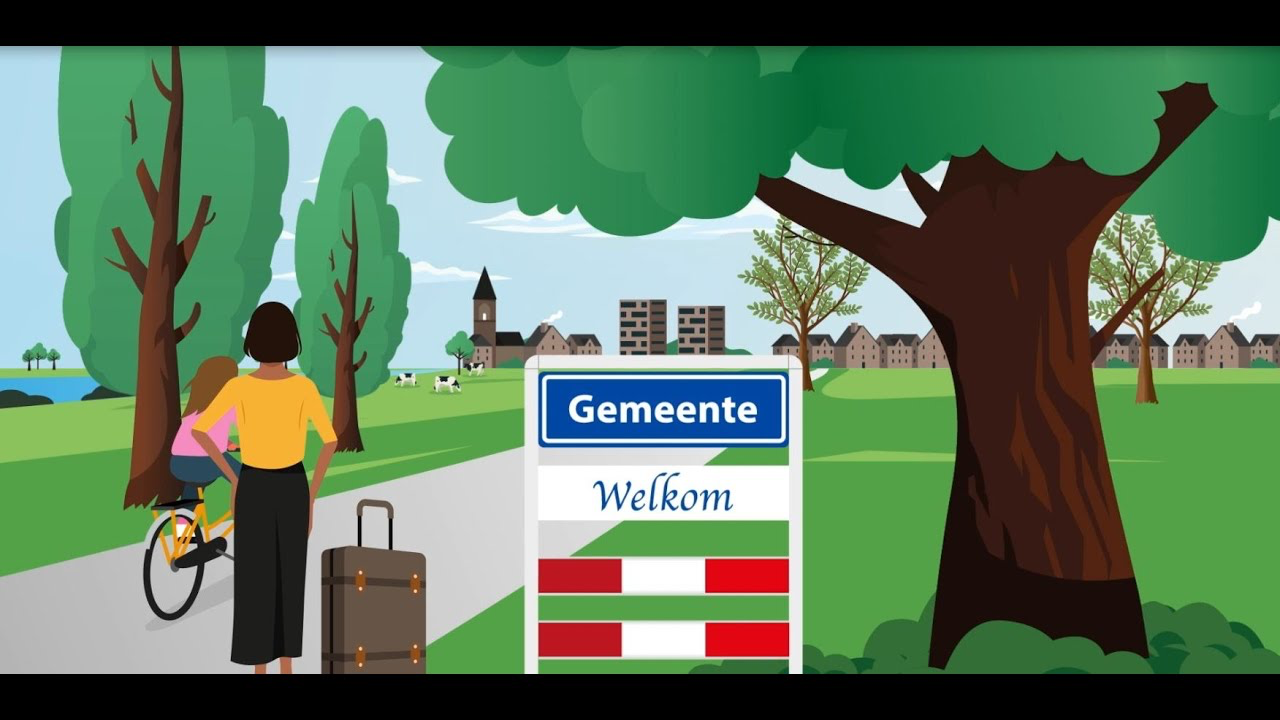 Alice Schippers
Bijzonder hoogleraar Disability Studies 
Universiteit voor Humanistiek, Utrecht
Welkom Weten – 5 oktober 2021
Achtergrond: VN-Verdrag Handicap
In 2016 geratificeerd -> programma ‘Onbeperkt meedoen!’: 
	-> o.a. inclusieagenda’s
Na 5 jaar concludeerde het Nivel: weinig verbetering in het ‘naar wens en vermogen meedoen in de samenleving’
	-> met name ontevredenheid over: buren of vrienden ontmoeten, 	uitstapjes maken en werken

Vergelijking van participatie t.o.v. de ‘algemene bevolking’
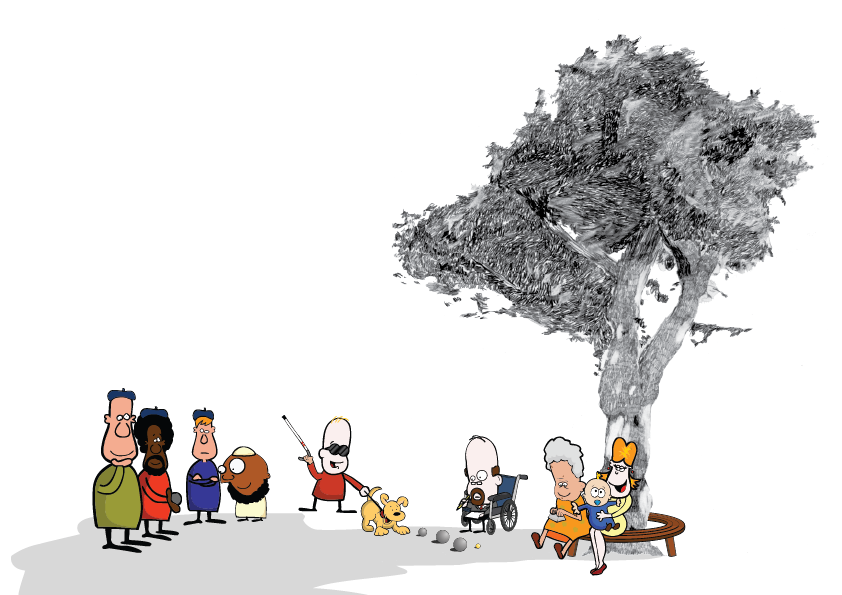 Welkom Weten – 5 oktober 2021
Leven met beperkingen
dis/ability

Tegelijkertijd verstoren èn claimen 
van het mens-zijn 

Diversiteit: verschillen vieren
Inclusie: waarderen van het leven met beperkingen als vanzelfsprekend onderdeel van de samenleving
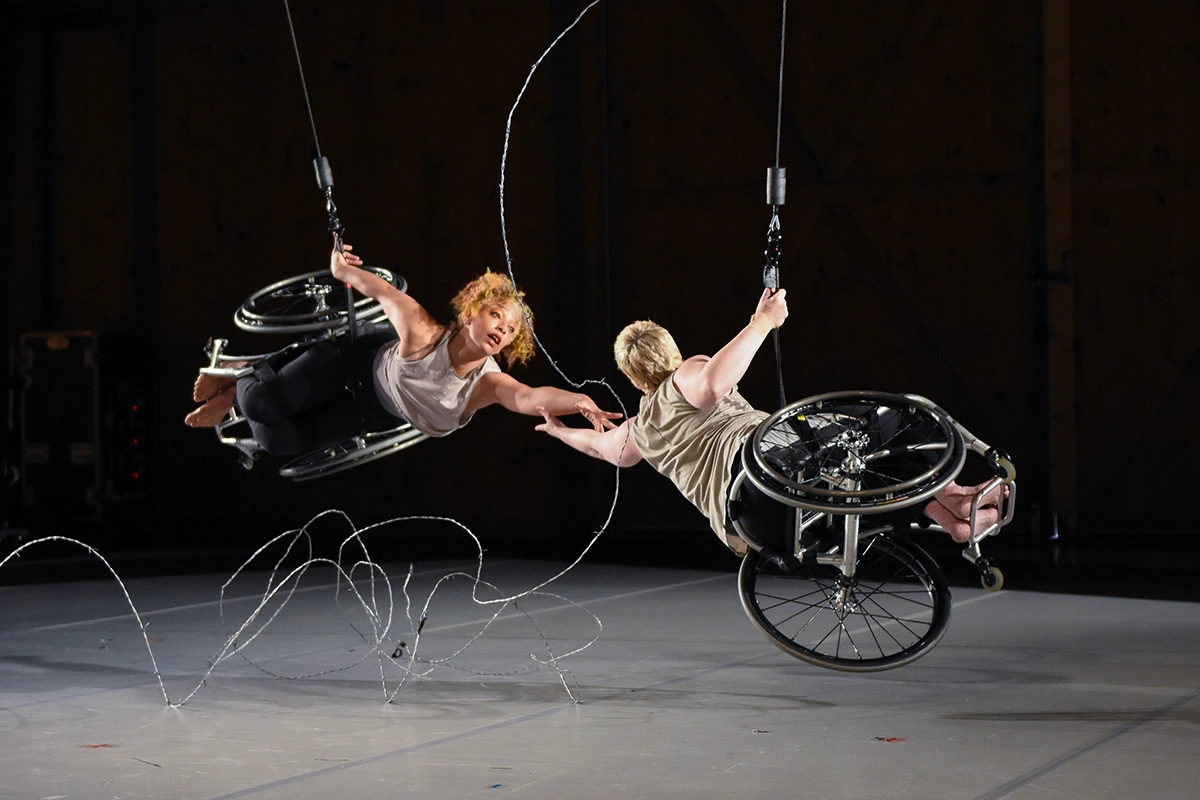 View of Alice Sheppard and Laurel Lawson rehearsing Wired, October 2019.
GRACE KATHRYN LANDEFELD
[Speaker Notes: ''Welkom Weten – 5 oktober 2021

Welkom Weten – 5 oktober 2021

Welkom Weten - Amersfoort, 5-10-2023''len: geldt voor ALLE mensen, hoe logisch dat ook klinkt
Disability gemeenschap is zeer divers, net als de mensheid
Disabilty pride vgl andere prides -> terminologie: gender, ras, afkomst neutrale termen, ability?
Pijn en vermoeidheid: onderdeel van het menselijke bestaan, niet voorbehouden aan specifieke groepen]
Niet (h)erkennen: ‘Ableism’/validisme
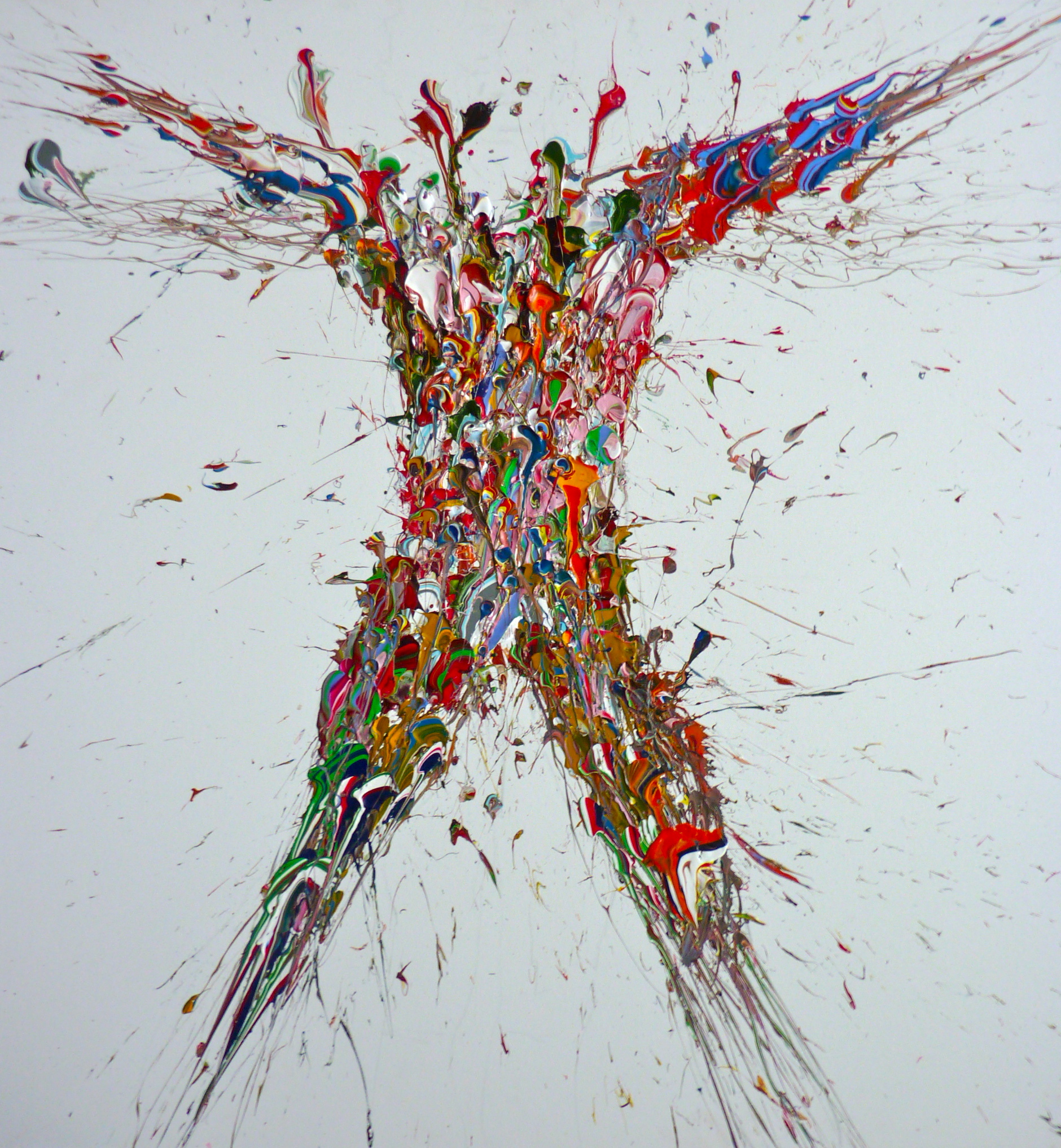 -	Discriminatie en uitsluiting vanwege een       veronderstelde norm 

	-> doe es ff normaal, ‘ik wil graag normaal zijn’

-	Inherente normen: het ‘ideaaltype’

     -> ‘7 vinkjes’ -> 8
True Colors – Bert Janssen (2013)
[Speaker Notes: Bij de 7 vinkjes ontbrak: able-bodied]
Welkom Weten – 5 oktober 2021

'
In- en uitsluiting

Verschil, de ‘verbijzondering’ wordt gepathologiseerd/gemedicaliseerd, 
buiten de ‘norm’ geplaatst en vervolgens gemarginaliseerd: exclusie en uitsluiting

Als we het over inclusie hebben, hebben we het tegelijkertijd (impliciet) over discriminatie en uitsluiting
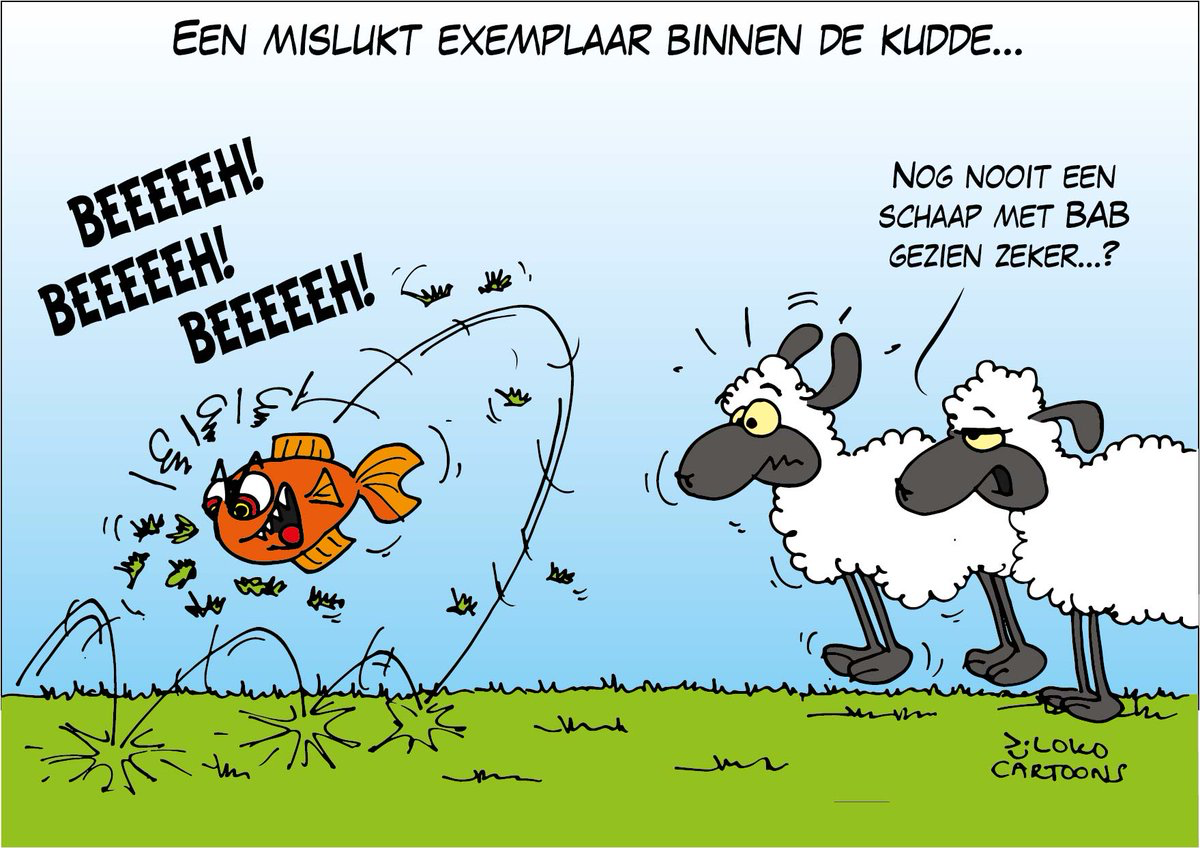 [Speaker Notes: BAB: Buitengewoon Actief Brein (neurodiversiteit, autisme)]
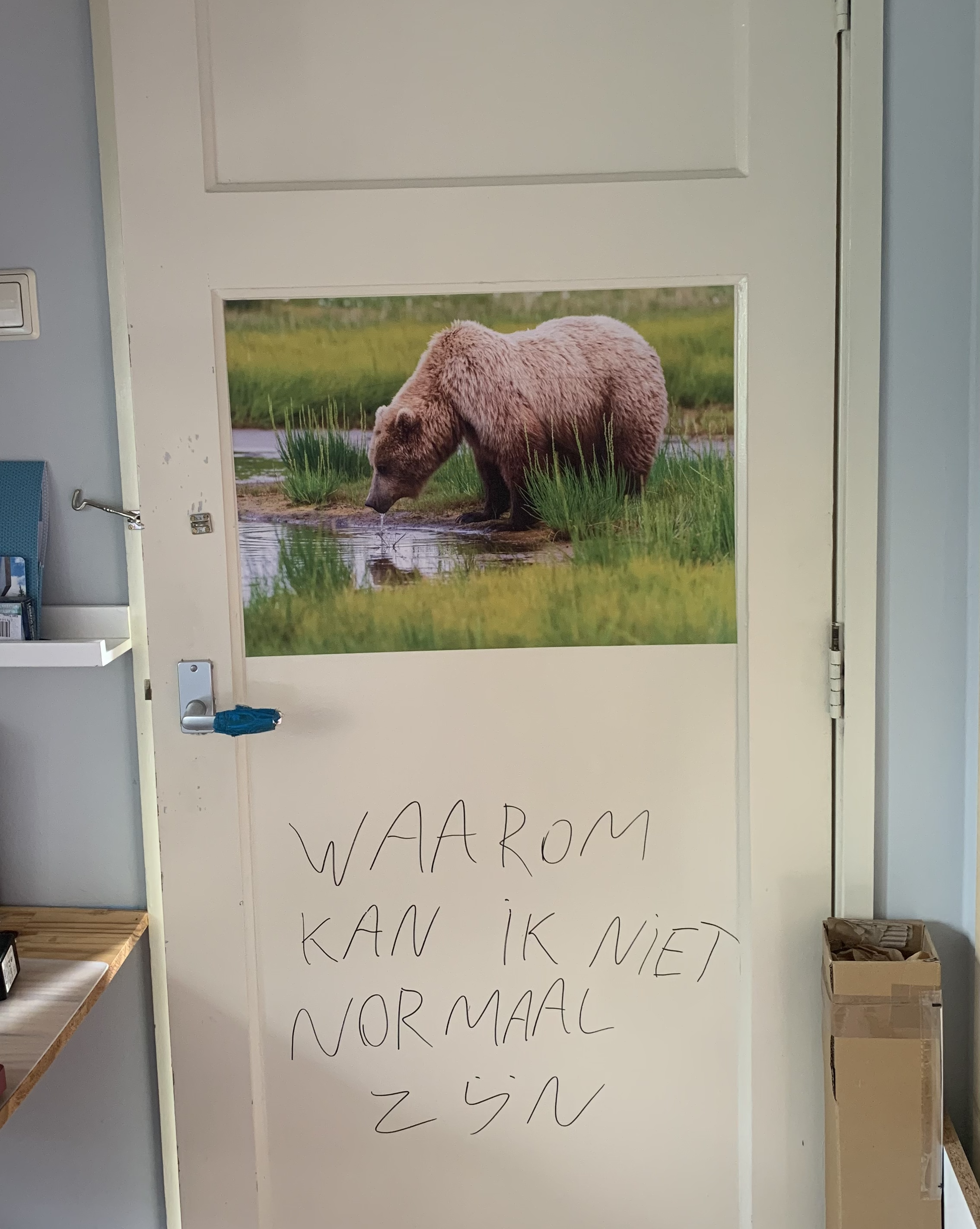 Inclusie: tegengaan van uitsluiting en 
ongelijke behandeling
Structureel: fysieke barrières, ontoegankelijke informatie
Psycho-emotioneel: persoonlijk niveau zoals opmerkingen, stigmatisering etc.
Wordt vaak geïnternaliseerd (vgl. zelf-stigma)
Welkom Weten – 5 oktober 2021
Inclusie: je welkom weten?

De ‘beste bedoelingen’:
inclusie agenda’s, stuurgroep D&I

“Je mag meedoen, maar op onze 
       voorwaarden” -> de excuus-truus

“Inclusie is toch geen kadootje?” 
     (bestuurder Humanitas DMH)
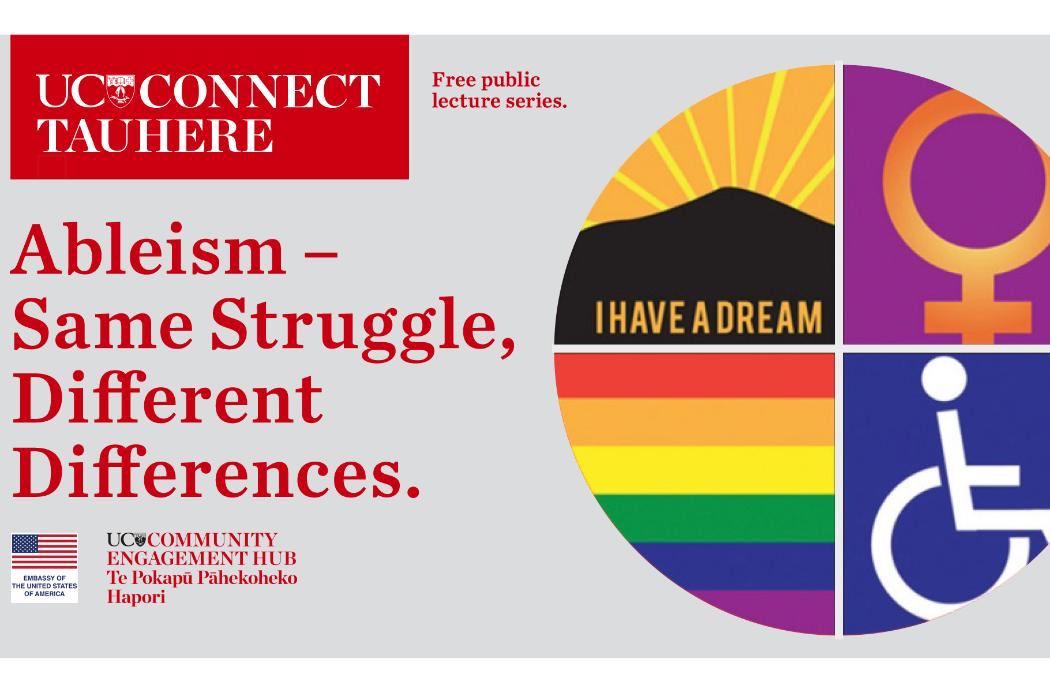 [Speaker Notes: Vgl. kinderopvangtoeslag-affaire]
Welkom Weten – 5 oktober 2021
Inclusie: je welkom weten

Centreren van de marge: neem niet de gemiddelde mens als uitgangspunt, maar juist de benadeelde mens, de gemarginaliseerden

Bijvoorbeeld ondertiteling: niet alleen een must voor dove en slechthorende mensen, maar ook voor mensen die de taal onvoldoende machtig zijn.

Geef prioriteit aan mensen met beperkingen en iedereen profiteert mee!
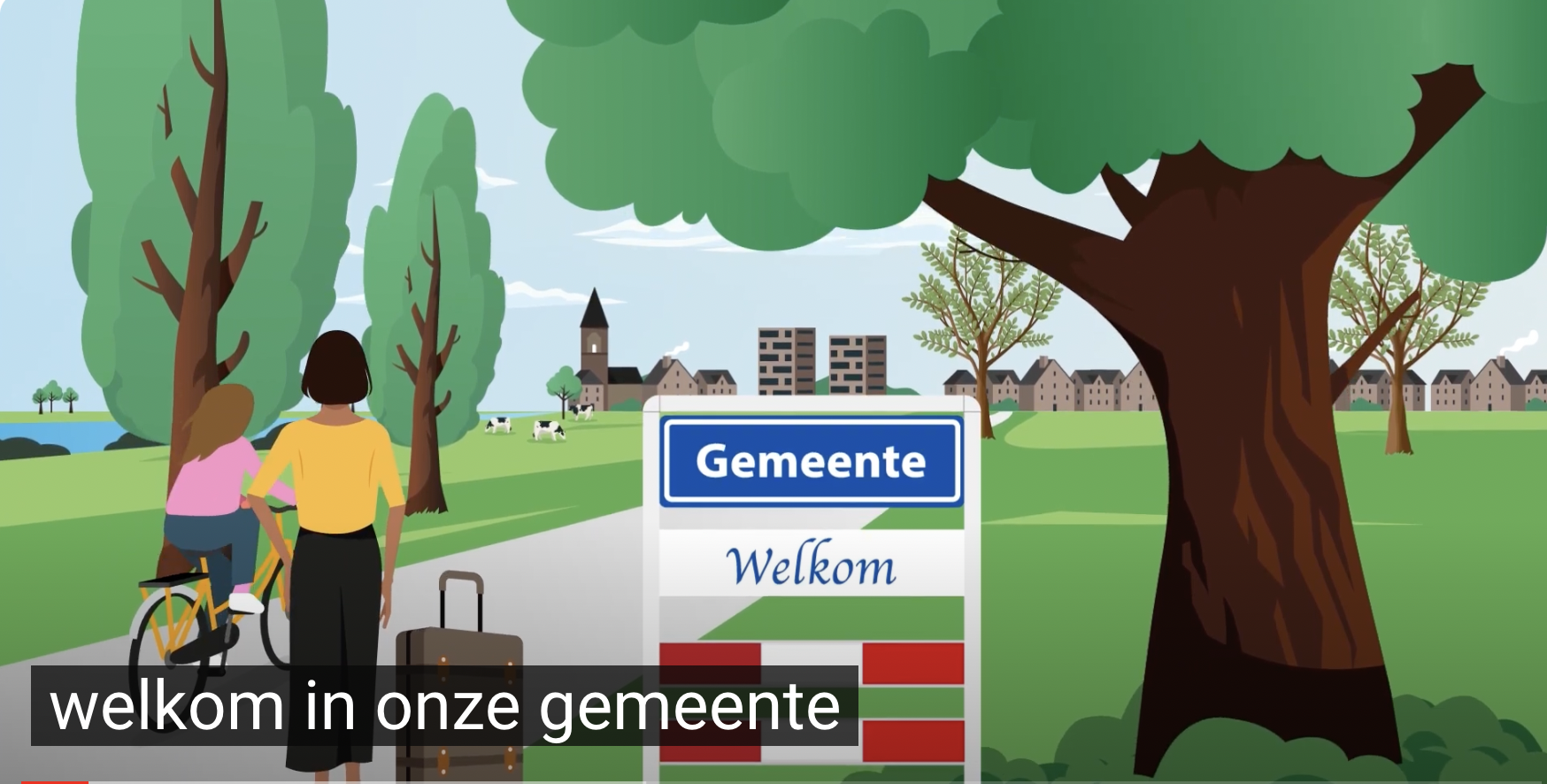 [Speaker Notes: Vgl. kinderopvangtoeslag-affaire]
Vragen aan Alice Schippers
Interview met ervaringsdeskundigen
15 minuten pauze
Vragen Paneldiscussie
Wat verwachten we van elkaar, als gemeenten/organisatie/ondernemers? 
Hoe zou je ontvangen willen worden ? 
Wat is wel en wat is niet mogelijk?
Vragen Panel
In 2025 komen er nieuwe Europese richtlijnen voor toegankelijkheid.
Hoe gaan jullie daarmee aan de slag?
Vragen Panel
Zijn er grenzen aan inclusie?
Wil je meer info of actief worden?
Onbeperkt Amersfoort
https://onbeperktamersfoort.nl/


Toegankelijk Amersfoort
https://www.amersfoort.nl/toegankelijk-amersfoort
MKB Toegankelijk: Verhaal van Cynthia(fysiek beperkt)
MKB Toegankelijk: Verhaal van Francis (visueel beperkt)
MKB Toegankelijk: Verhaal van Sanne(taal ontwikkel stoornis, TOS)